Семинар – практикум «Сохранение и укрепление здоровья воспитанников детского дома»
«Забота о здоровье — это важнейший труд педагогов. От жизнерадостности и  бодрости детей зависит их духовная жизнь, мировоззрение, умственное развитие, прочность знаний, вера в свои силы».

 В. А. Сухомлинский.
План работы:1.Организация работы по сохранению жизни  и укреплению здоровья  воспитанников.                                       Шермер Т.П.,врач 2. Формы и методы работы с детьми дошкольного возраста по ЗОЖ.                                       Конькова Р.Р.,воспитатель дошкольной ГСТ3. Здоровьесберегающие технологии на занятиях декоративно – прикладным творчеством                                       Костенко Е.А.,педагог дополнительного                                       образования,руководитель МО 4. Занятия восточными единоборствами (каратэ) как способ укрепления здоровья.                                       Темиржанов Ч.Р.,педагог дополнительного                                        образования
Тест 
«Узнай, что скрывается у тебя в глубине души»
«Узнай, что скрывается у тебя в глубине души»
Эмоции управляют нами и нашей жизнью больше, чем мы думаем. Наше настроение может зависеть от различных факторов: погоды, взаимоотношений с окружающими людьми, собственных мыслей.
Для того ,чтобы узнать в каком эмоциональном состоянии вы находитесь сейчас, необходимо всего лишь выбрать один из предметов на картинке.
      ( кроме банок с краской и игрушек)
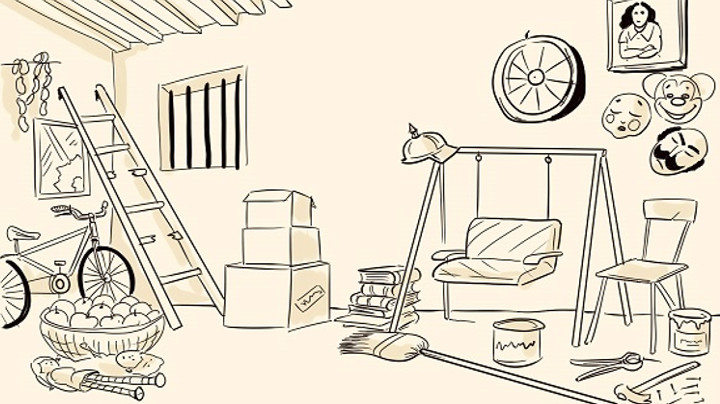 3. Корзина яблок - это символ знаний, мудрости, достижения личной цели и счастья.
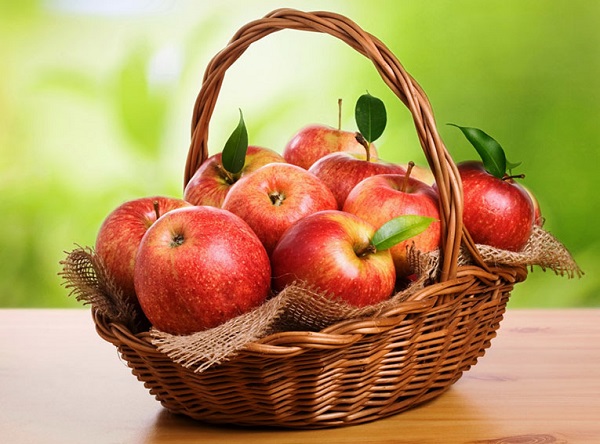 2. Велосипед символизирует внутренний баланс и стремление к чему-то новому. Если вы выбрали его, значит в вас присутствует желание изменить окружение,  пересмотреть ценности или требуеться перемена событий.
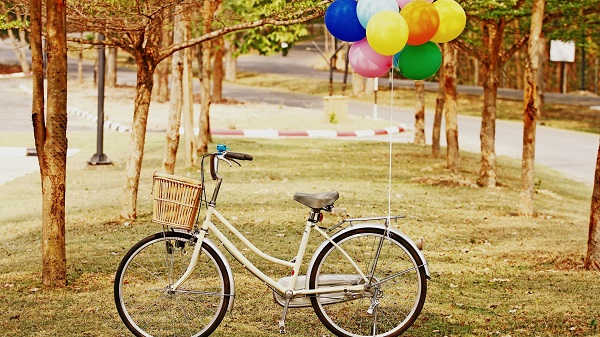 4. Гвозди - объект показывает насилие по отношению к себе и окружающим людям, достаточно сложную эмоциональную ситуацию и измененную психику.
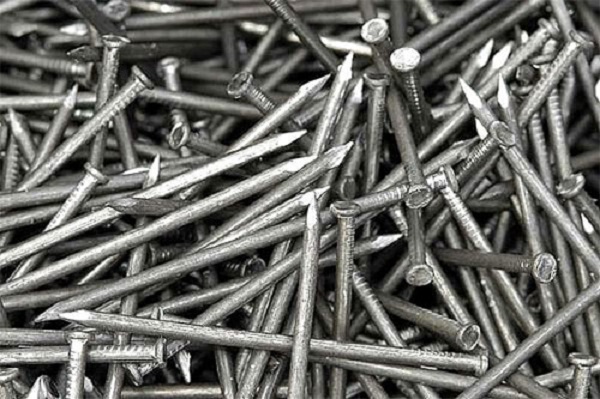 5. Шлем -Символ мужества и духа воина. Тот, кто выбрал этот объект, довольно импульсивен и на данный момент не способен принимать решения.
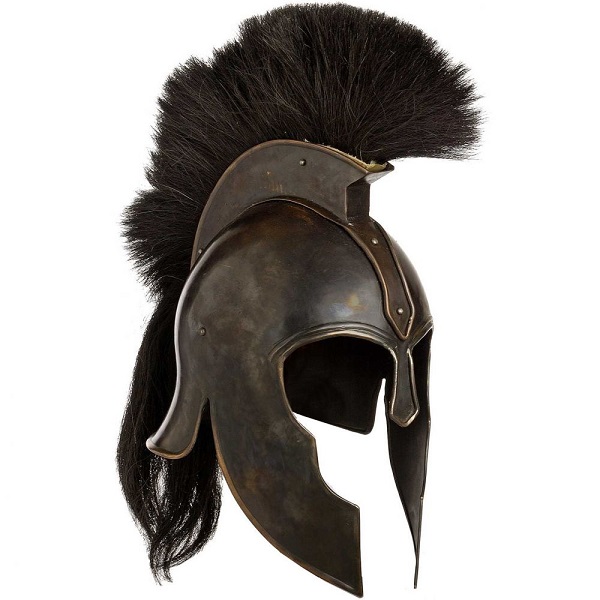 6. Книги - cимволизируют стремление к знаниям.
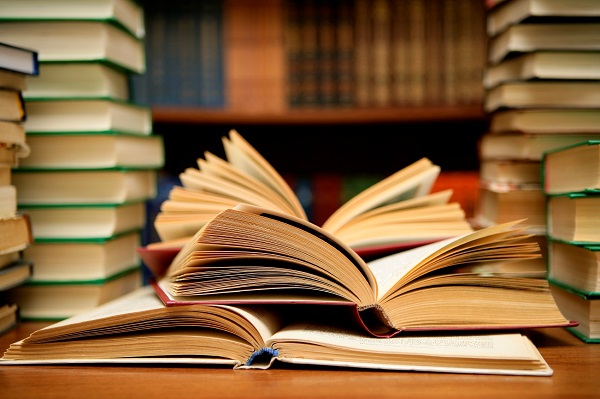 7. Молоток -  Показывает  желание получить что-то силой. Человек, выбравший этот объект, может находиться в конфликте с самим собой.
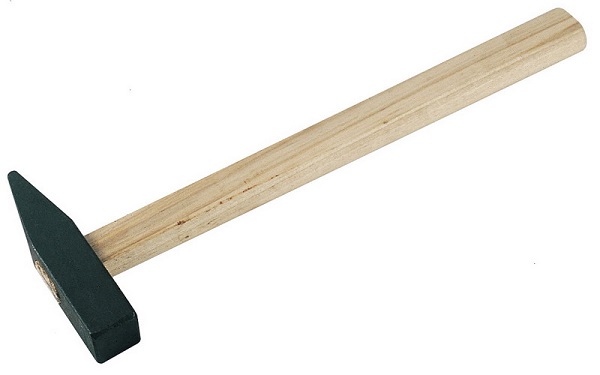 8. Маски - Отображают как положительные, так и отрицательные эмоции человека по отношению к окружающим.
9. Картина - Показывает стабильное эмоциональное состояние человека и ясность в его делах.
А теперь узнай о своем эмоциональном состоянии!
1. Качели - показывают  виртуальную  игру в жизни . Человек, который выбрал их, имеет сильную одержимость или зависимость к флирту,легкому отношению к происходящим событиям.
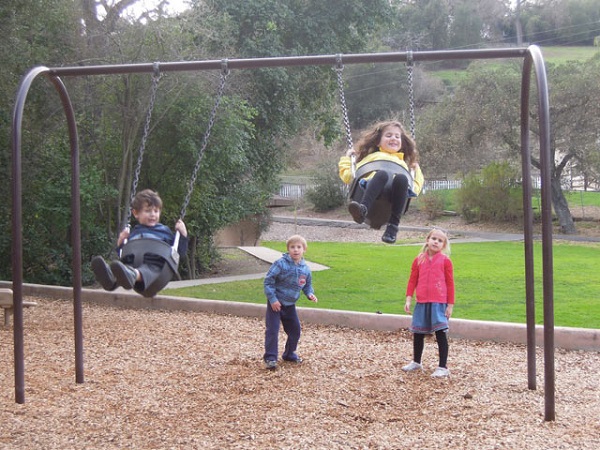 10. Колесо - Это союз между окружением и близкими людьми. Однако тот, кто выбрал этот объект, ходит по кругу и не желает менять что-то в своей жизни.
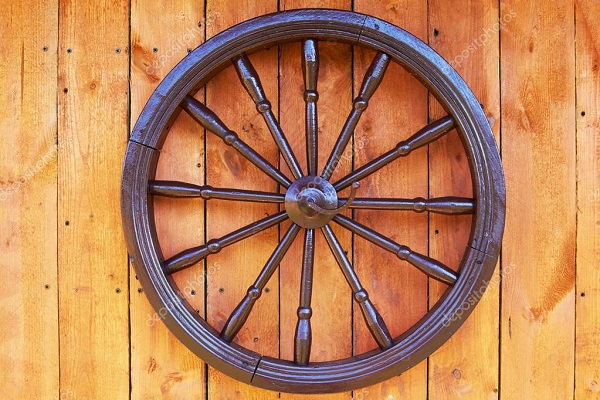 11. Колбасы - Показывают связь с нашим физическим состоянием. У тех, кто выбрал их, могут быть скрытые проблемы со здоровьем, особенно с пищеварением.
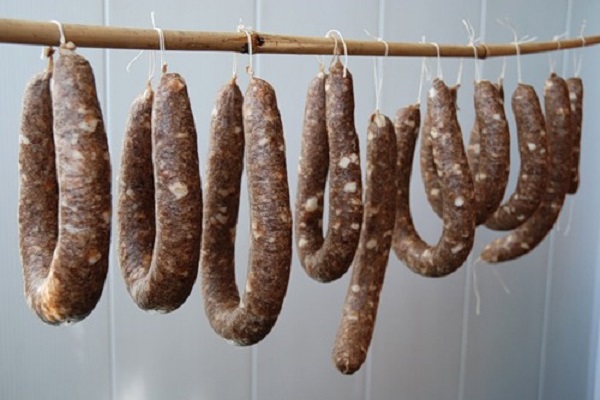 12. Решетка - Человек, выбравший ее, скорее всего, замкнутый и одинокий, он тревожен или находится в депрессии.
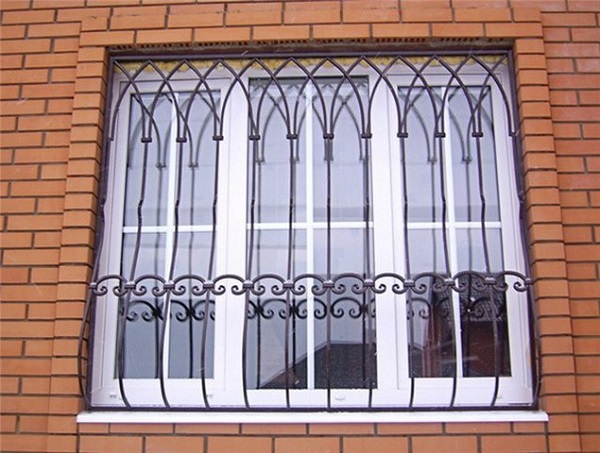 13. Лестница - Если ы выбрал этот объект, то хочешь достичь своей цели и стремишься к этому. Сломанные перекладины — проблемы на пути к мечте.
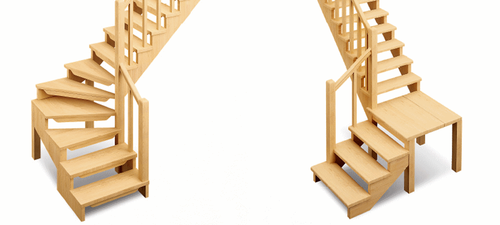 14. Ящики - показывают нашу личность. Это условный контейнер, который предназначен, чтобы скрыть что-то от окружающих. Что именно — вам виднее.
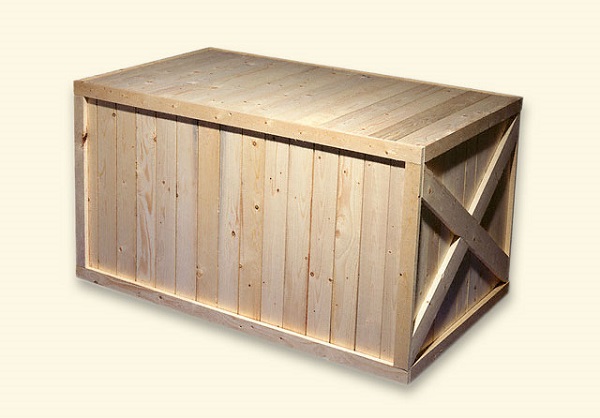 15. Метла - Показывает твои скрытые желания, касающиеся отношений с любимым человеком.
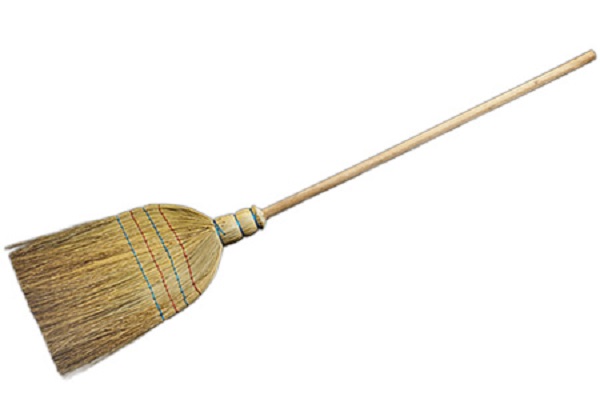 16. Сломанный стул - Сейчас у тебя период нестабильности, стресса и усталости.
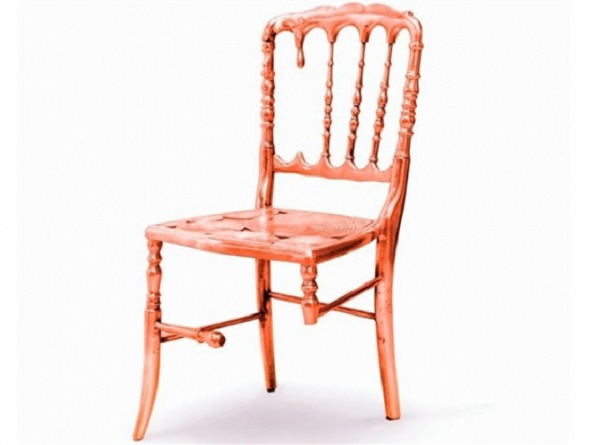 17. Разбитое зеркало - Показывает нас такими, какими мы видим себя. Разбитое зеркало отражает нашу внутреннюю борьбу, в результате которой мы чувствуем себя плохо.
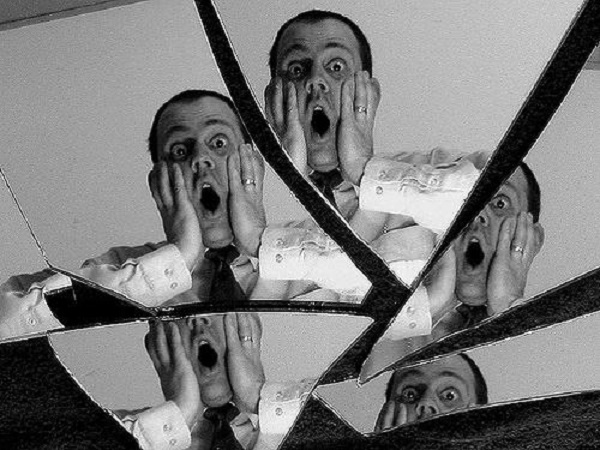 18. Щипцы - Ты находишься в угнетенном состоянии, но должен сделать выбор и принять важное решение.
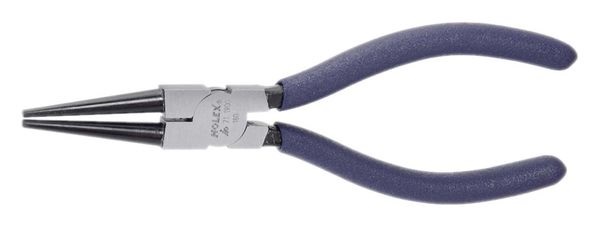 Несмотря на результаты теста, в наших силах изменить собственное эмоциональное состояние.
Возможно, кому-то нужно привнести больше ярких красок в жизнь,кому то изменить привычный образ  жизни, 
а кому-то просто отдохнуть.